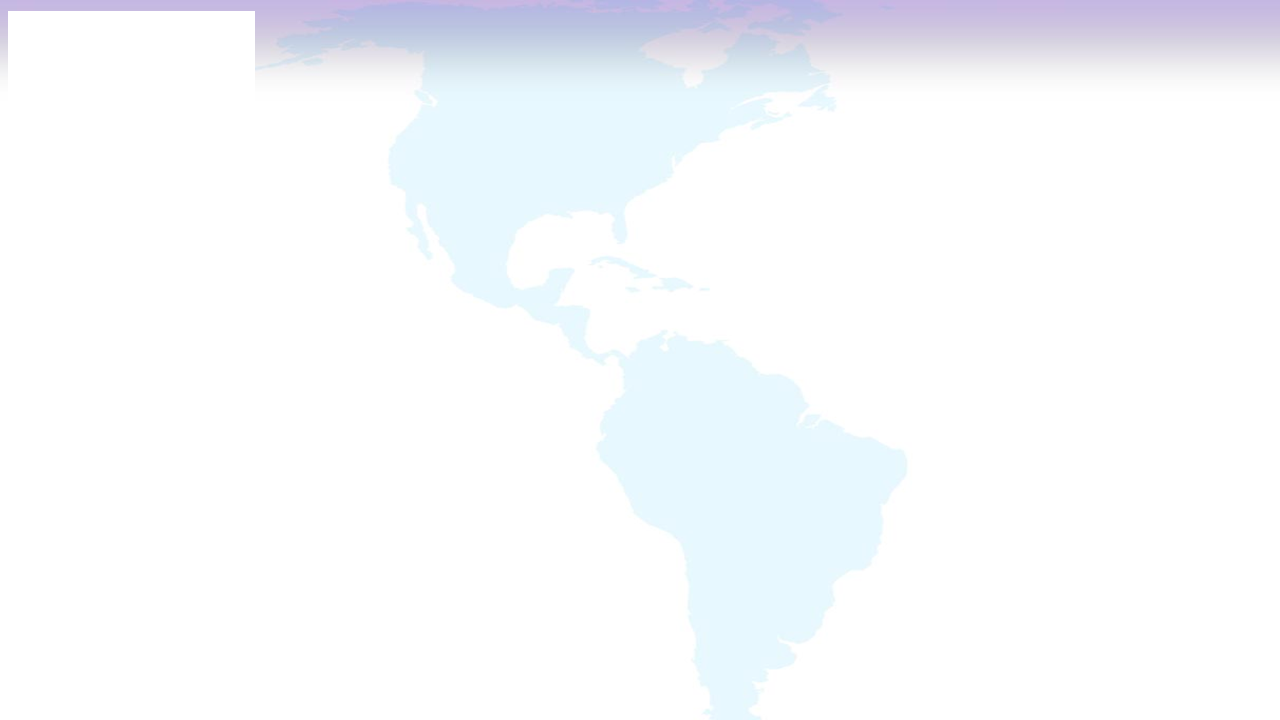 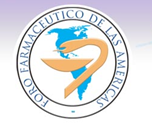 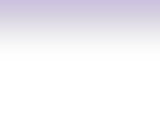 Foro Farmacéutico de las AméricasAsamblea General OrdinariaInforme de laboresDirección de Práctica FarmacéuticaPeriodo 2019-202030 de agosto de 2019 a 6 de noviembre de 2020
Dra. Nuria Montero Chinchilla
7 de noviembre de 2020
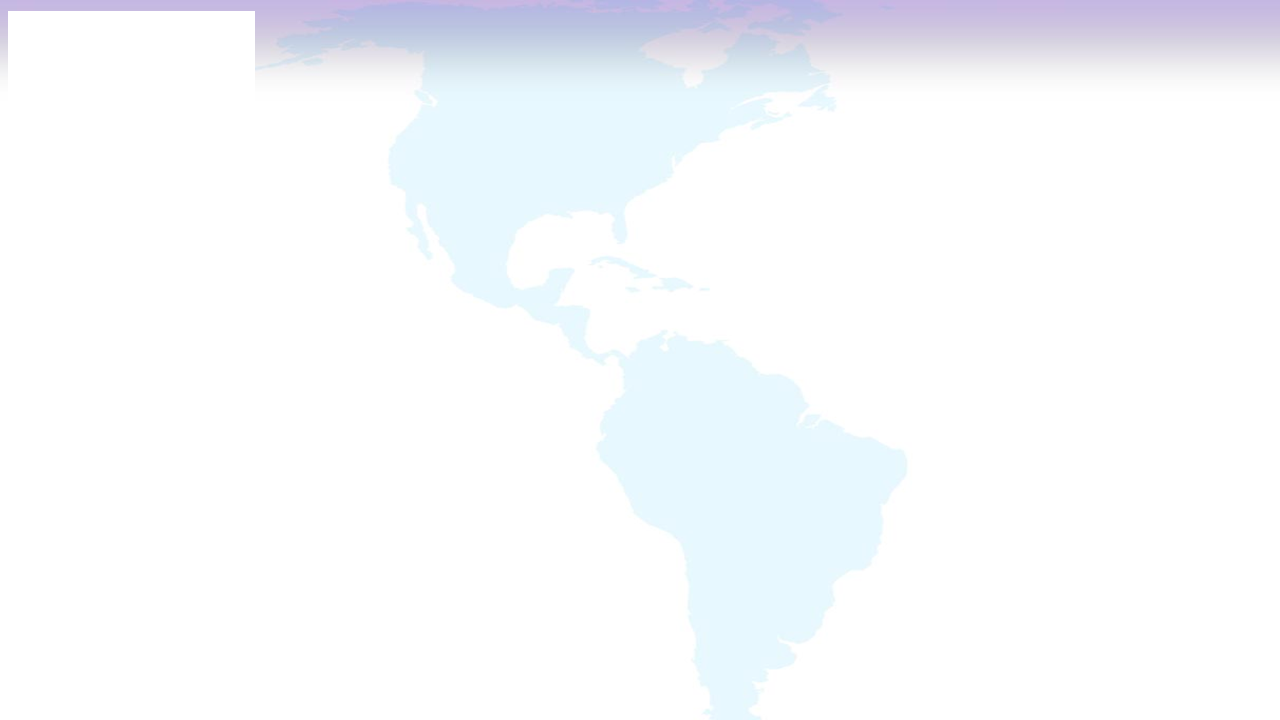 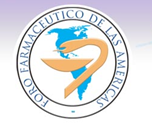 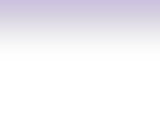 Objetivos generalesSeñalan las responsabilidades de la Dirección de Práctica Farmacéutica
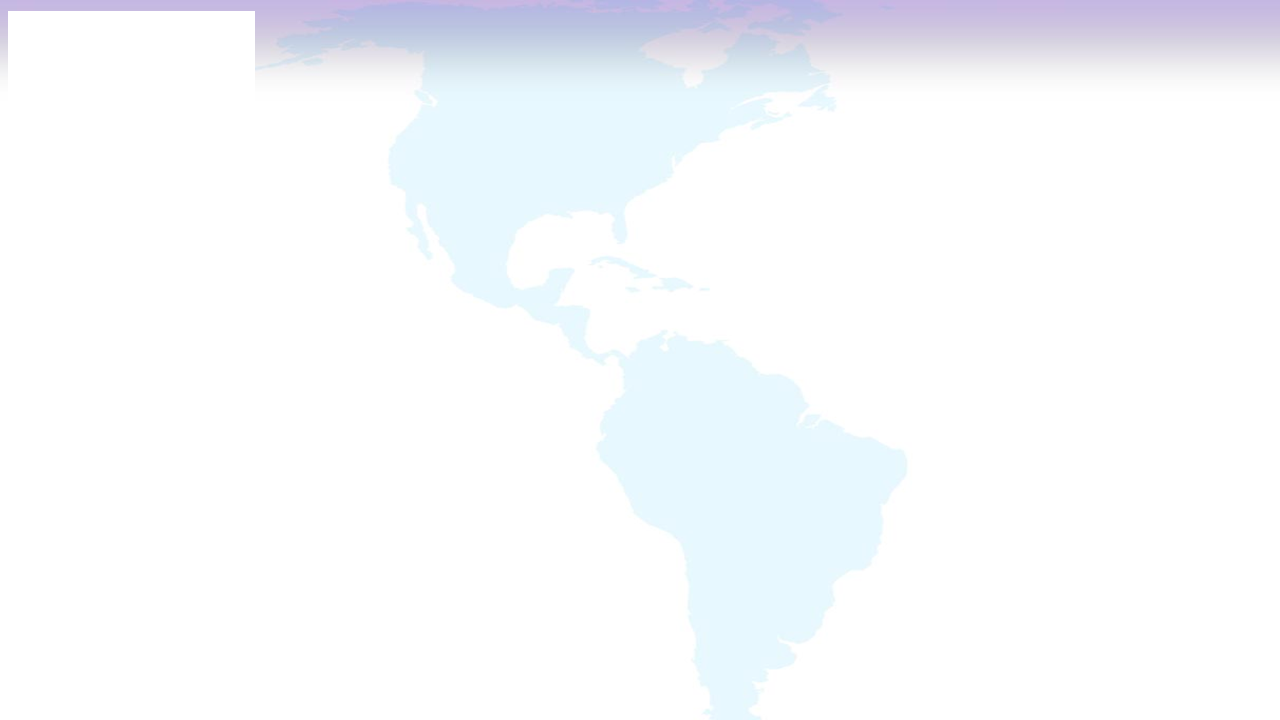 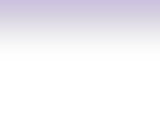 TRABAJO CONJUNTO
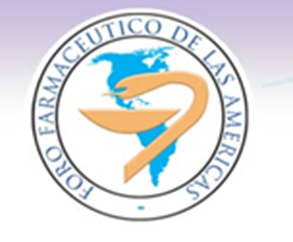 Comité Ejecutivo
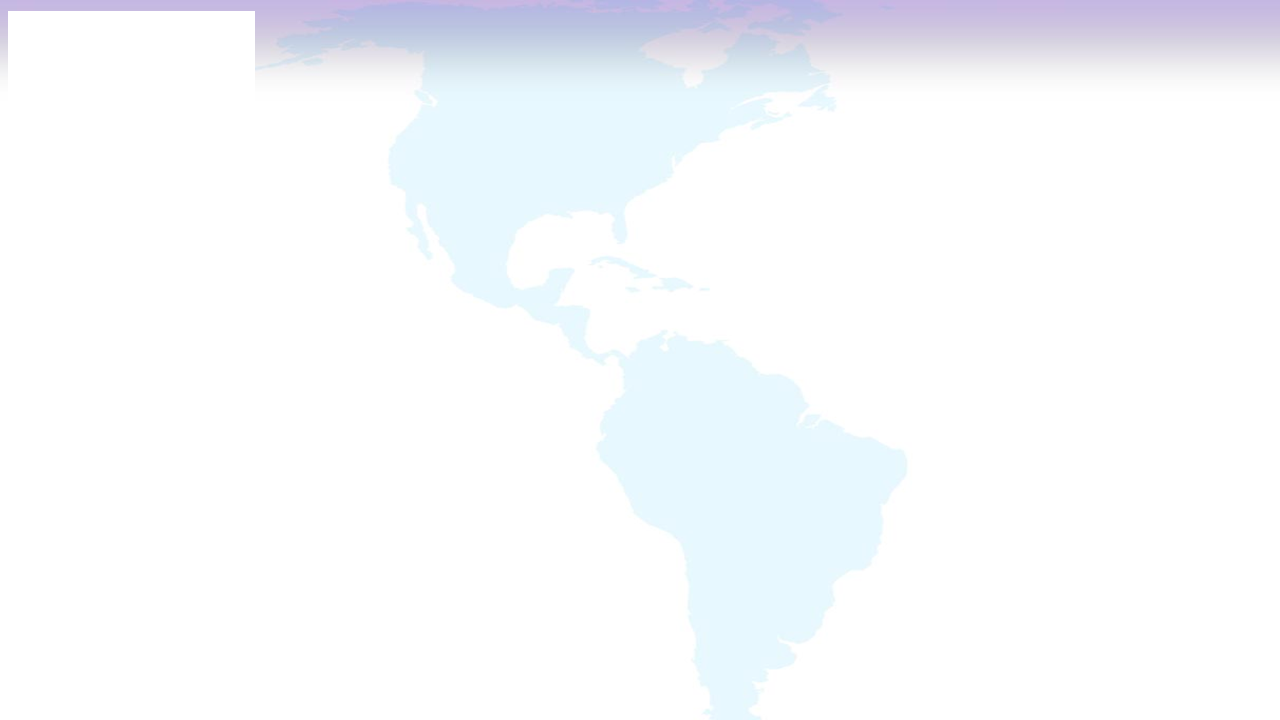 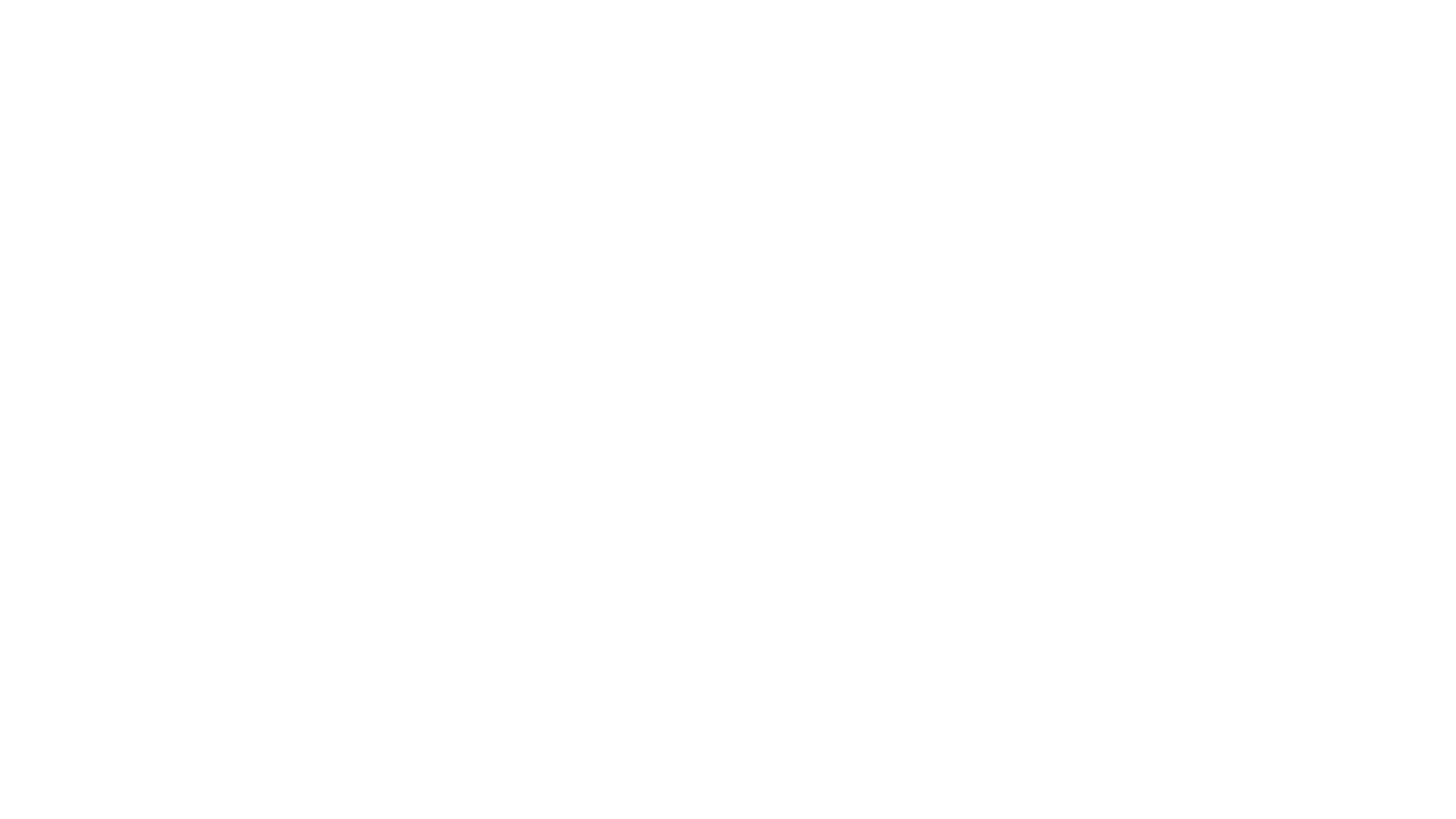 EJECUCIÓN DE ACTIVIDADES CONTEMPLADAS EN LOS OBJETIVOS ESPECÍFICOS ASIGNADOS A LA DIRECCIÓN DE PRÁCTICA FARMACÉUTICA 

Plan de Acción 2019-2020
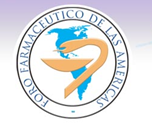 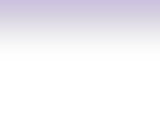 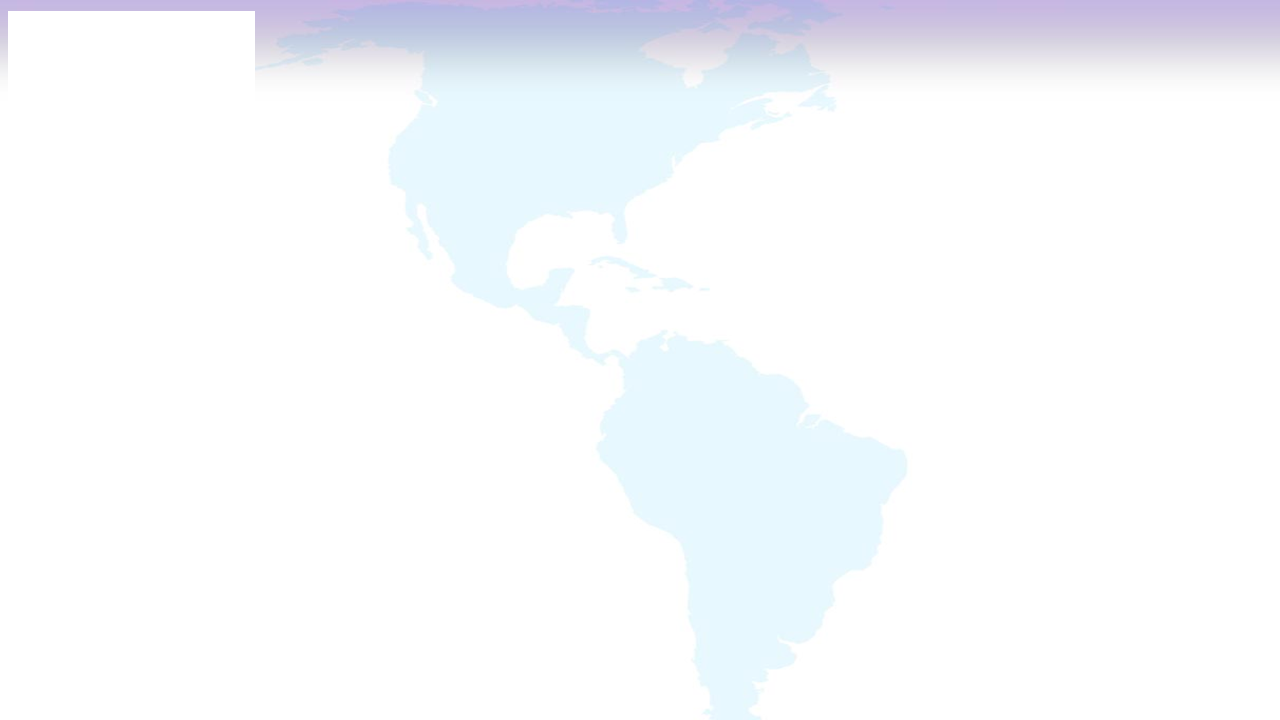 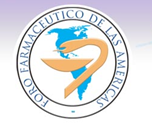 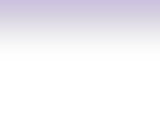 Objetivo específico 1
Apoyar la implementación de dos proyectos relacionados con la inserción y/o el desarrollo de servicios farmacéuticos basados en atención primaria de salud o de implementación de las buenas prácticas de farmacia en los servicios farmacéuticos.

Presupuesto asignado: $ 5,000.00
Fondo concursable para el desarrollo de los proyectos.
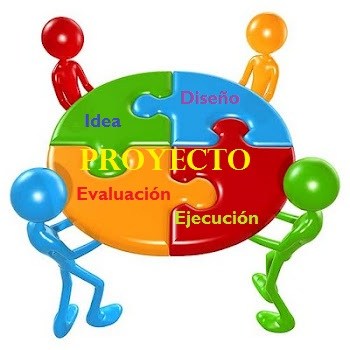 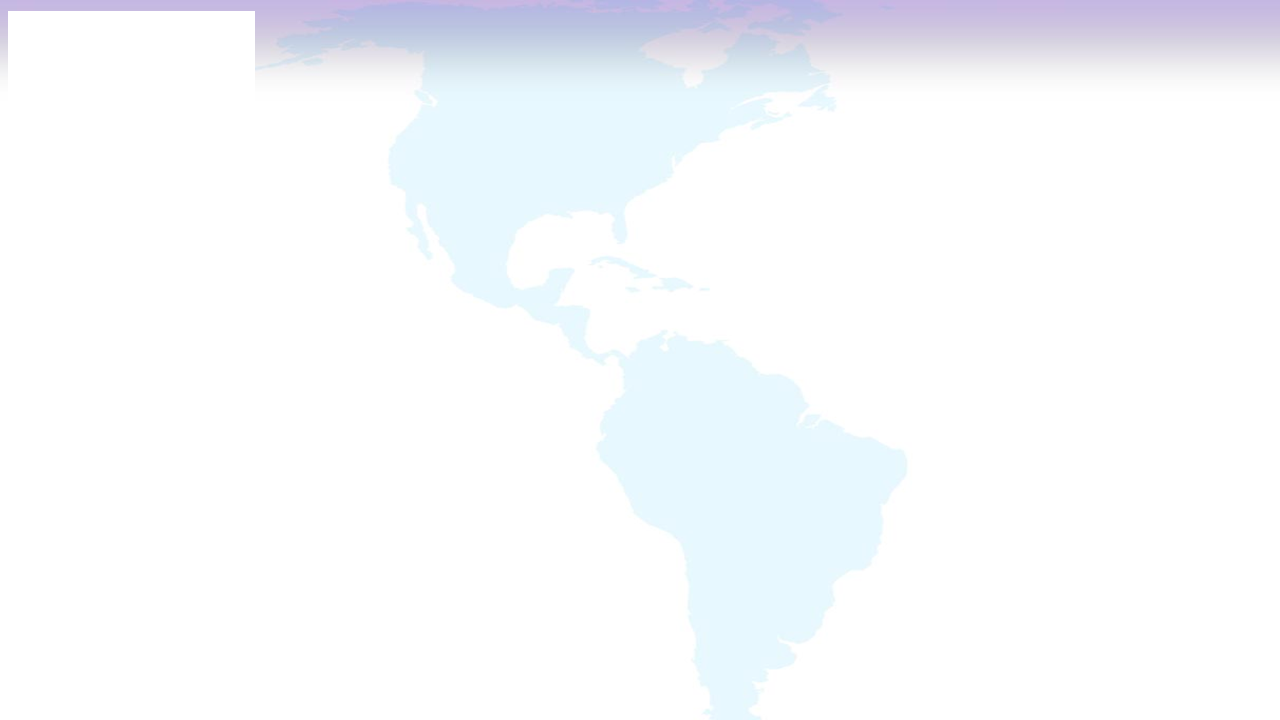 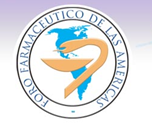 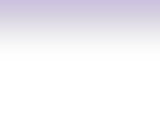 Objetivo específico 1Documentos revisados y/o elaborados
Proyecto que recibe financiamiento del Foro Farmacéutico de las Américas

Convocatoria para el apoyo al financiamiento de dos proyectos relacionados con servicios farmacéuticos y un proyecto relacionado con educación farmacéutica a ser ejecutados en el periodo 2019-2020.
Requisitos que deben cumplir los proyectos a ser postulados.
Formato para la presentación del proyecto.
Instrumento de valoración de los proyectos que se presentan a concurso.
Instrumento de seguimiento de la ejecución de los proyectos seleccionados.
Estructura del informe final de ejecución del proyecto.
Instrumento de evaluación del informe final de ejecución del proyecto.
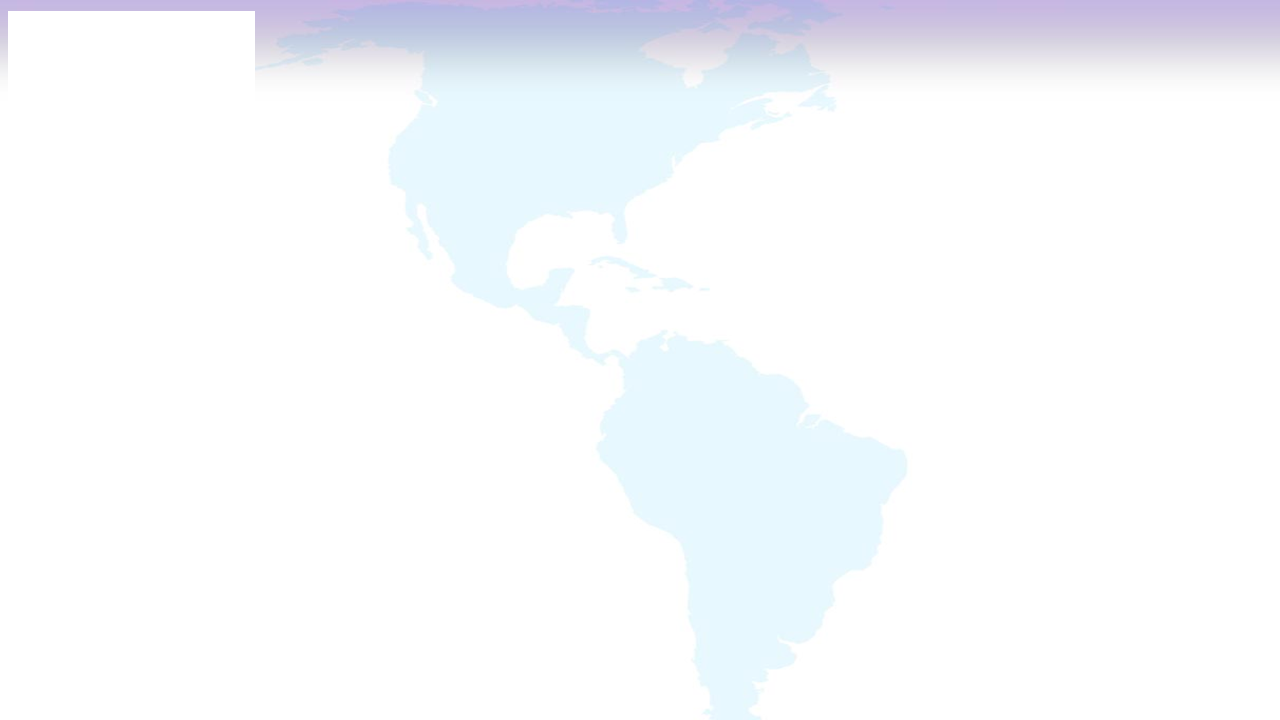 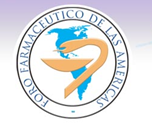 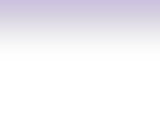 Objetivo específico 1Proyectos recibidos y seleccionados
Proyectos recibidos: 6
Costa Rica-ColFar: 5
Uruguay-AQFU: 1








Proyectos seleccionados: 2
Costa Rica-ColFar: 1
Uruguay-AQFU: 1
Proyecto Costa Rica-ColFar: Establecimiento de criterios técnicos y herramientas de capacitación para la administración de medicamentos en los centros educativos de Costa Rica. 
Periodo de ejecución: 1° agosto 2020 a 31 julio 2021. 
Apoyo financiero asignado: $2,500.00

Proyecto Uruguay-AQFU: Monitoreo telefónico como soporte a la adherencia en el tratamiento de pacientes adolescentes y jóvenes trasplantados hepáticos.
Periodo de ejecución: 1° noviembre 2020 a 31 octubre 2021.
Apoyo financiero asignado: $2,500.00
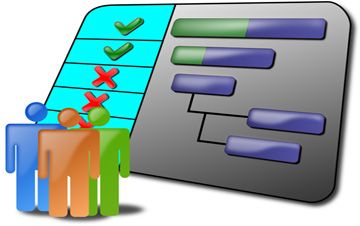 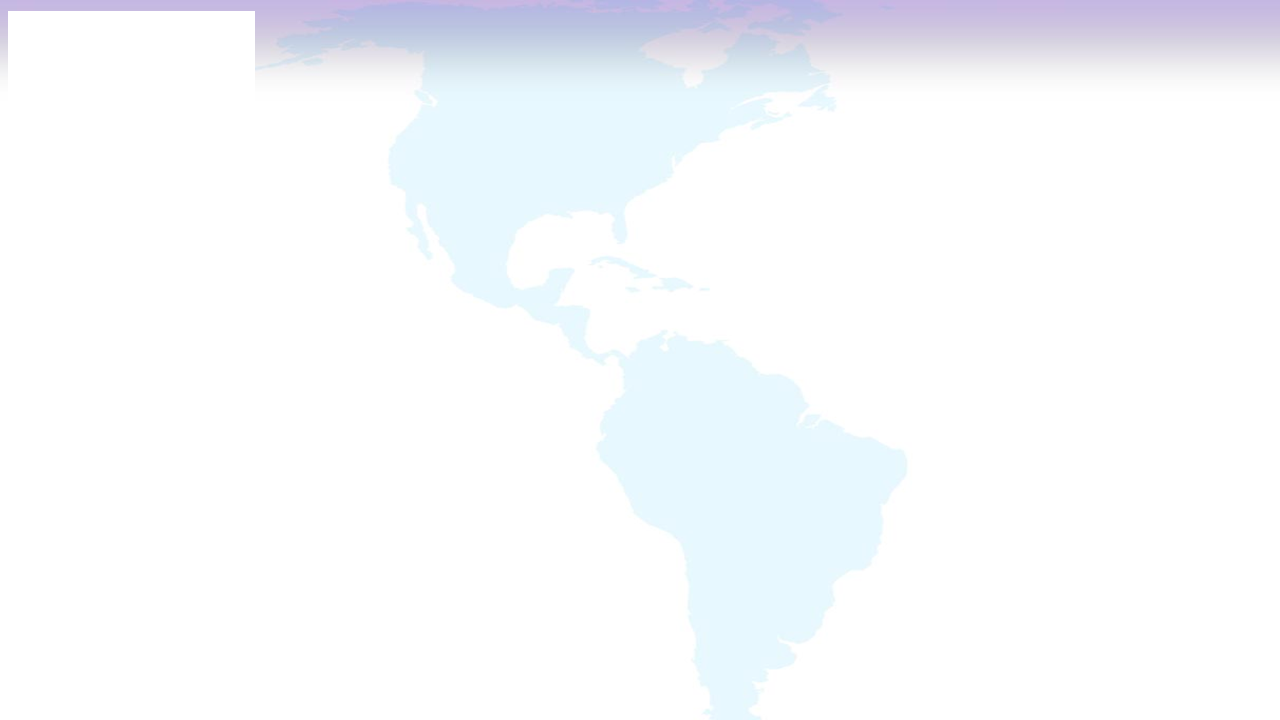 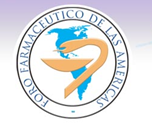 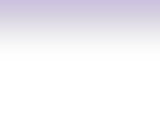 Objetivo específico 1Seguimiento de proyectos en ejecución
Proyecto: Actividad Farmacéutica en los Servicios Penitenciarios de Argentina. Alcances y limitaciones. Análisis de situación. Estudio observacional.
Fechas de ejecución: 18 de junio 2018 a 18 de agosto 2019.
Estado: Finalizado. 

Proyecto: Educación en salud inclusiva para farmacéuticos y personas sordas.
Fechas de ejecución: 1° de julio de 2019 al 30 de junio de 2020
Estado: Finalizado. 

Proyecto: Buenas prácticas de dispensación de antibióticos de mayor demanda en las farmacias comunitarias de la provincia de Córdoba, Argentina.
Fechas de ejecución: 1° de febrero de 2020 al 31 de enero de 2021 (31 de mayo de 2021)
Estado: En seguimiento.
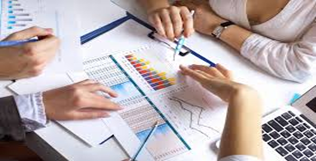 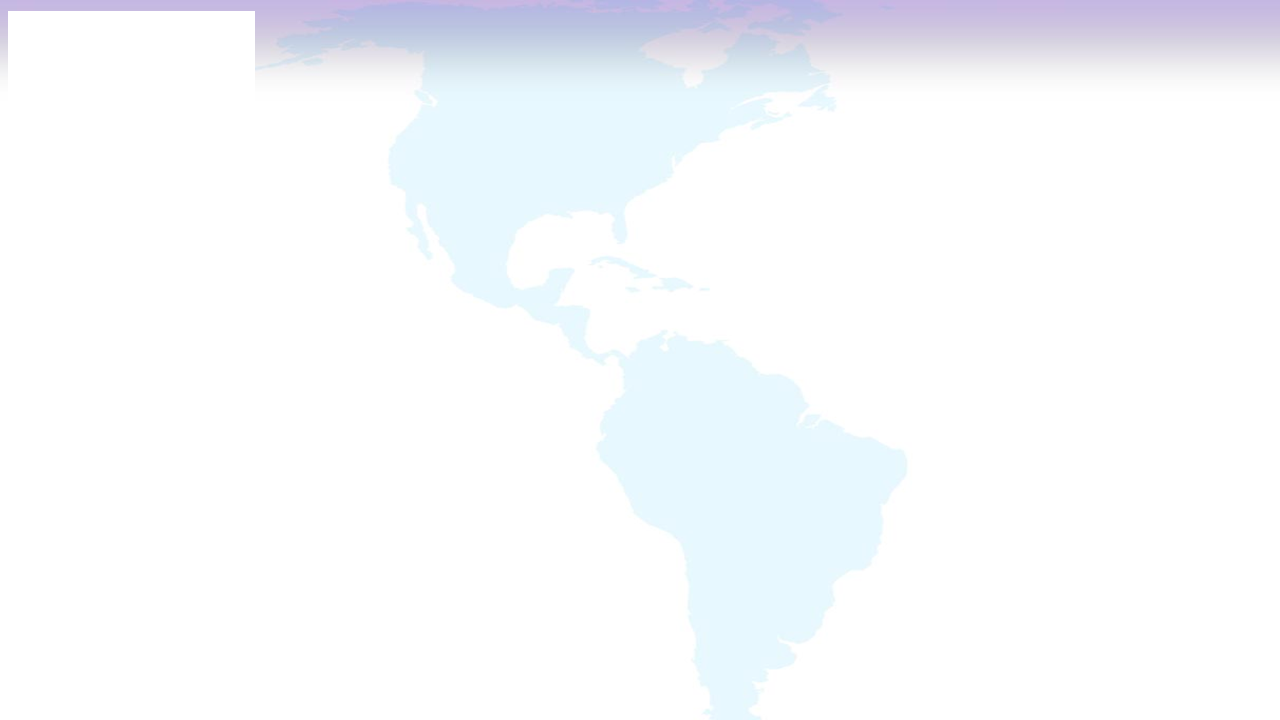 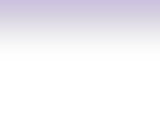 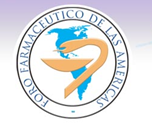 Objetivo específico 2
Ejecutar el proyecto FFA-FIP Servicios farmacéuticos en eSalud: Telefarmacia, encontrar a los pacientes donde están.

Coordinadora del proyecto: Magaly Rodríguez de Bittner

Presupuesto asignado: $8,200.00. Fondos específicos asignados por FIP
La propuesta de proyecto no pudo ser concretada en la etapa de formulación.
El Comité Ejecutivo tomó la decisión de cancelar la formulación del proyecto.
Presupuesto real asignado y disponible (primer desembolso de la FIP): $4,100.00
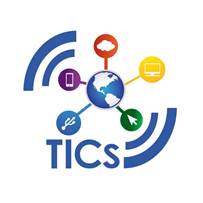 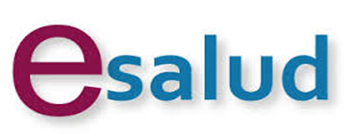 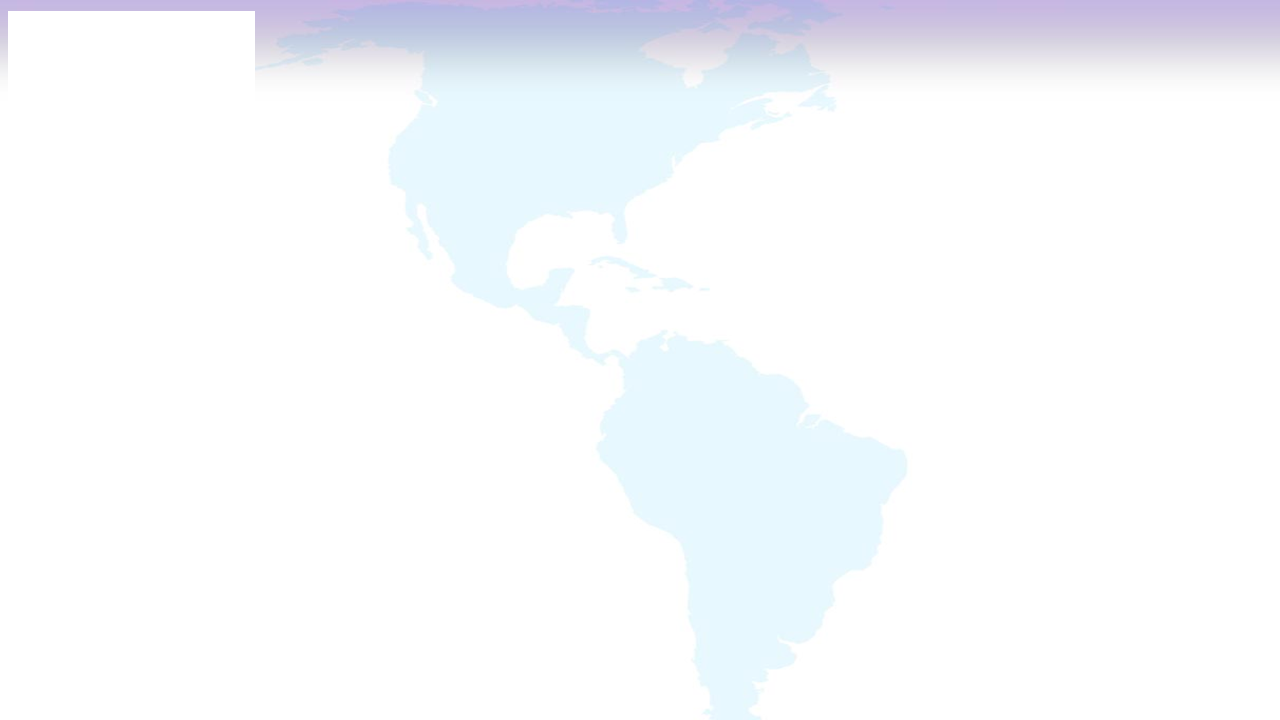 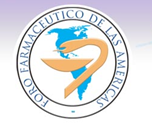 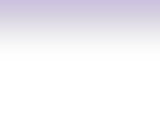 Objetivo específico 3
Publicar el documento técnico Servicios de inmunización para los usuarios y la población desde la farmacia, en idiomas español e inglés.

Presupuesto asignado:$1,000.00 para traducción y diagramación.
Nombre del documento técnico: Servicios farmacéuticos en inmunización: aportes, experiencias e implementación en la región de las Américas.

Marco introductorio.
Experiencias de éxito del farmacéutico como inmunizador a nivel global.
Experiencias de éxito del farmacéutico en temas de vacunas en América Latina.
Gestión de los servicios farmacéuticos en la cadena de inmunización 


Fecha de aprobación de texto final en español: 15 de octubre 2020. 

Estado de la traducción y publicación: En proceso.

→Se traslada la publicación para el próximo periodo.
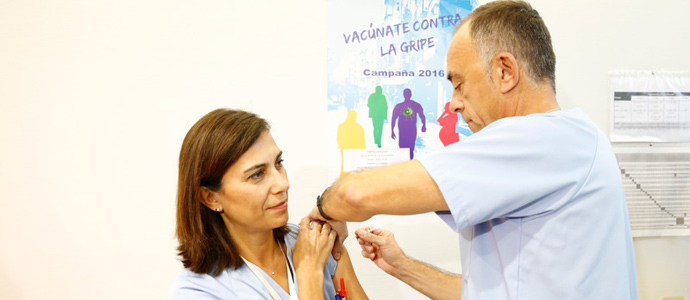 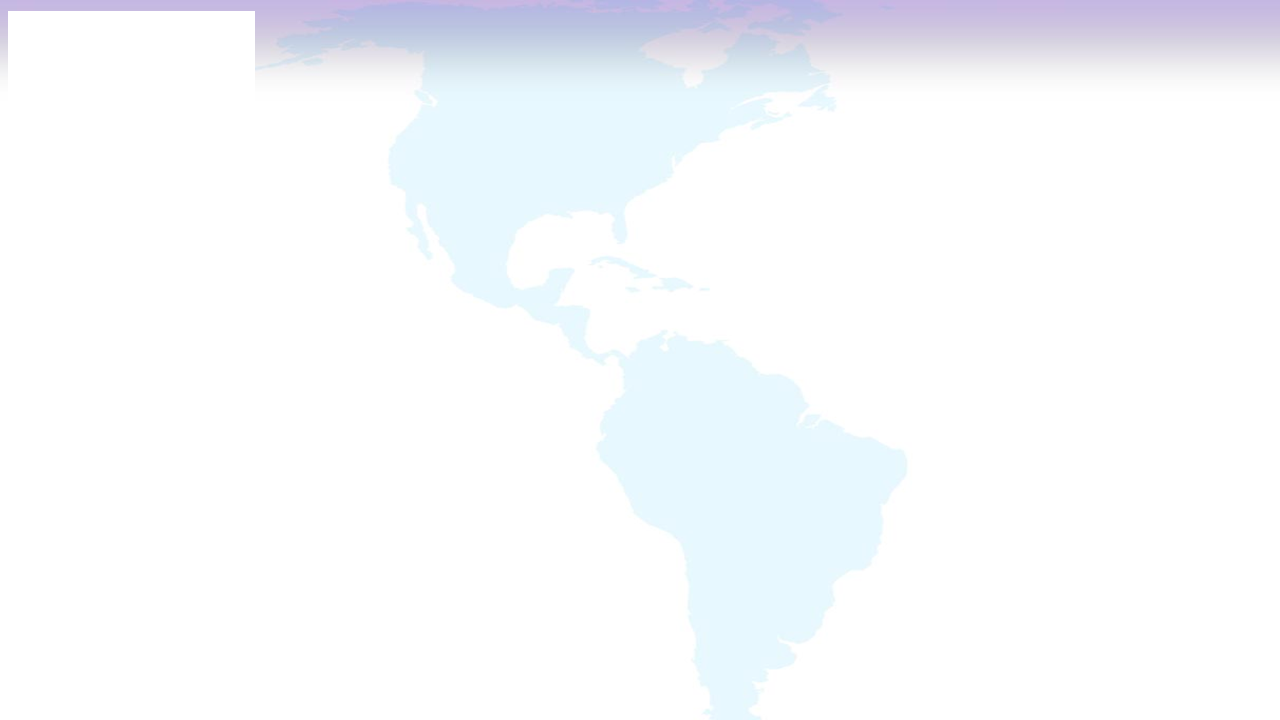 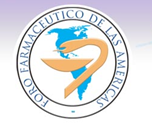 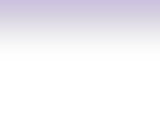 Objetivo específico 4
Realizar una publicación digital conteniendo los resultados de la ejecución de los proyectos apoyados por el FFA para el periodo 2016-2019.

Presupuesto asignado: $300.00 para diagramación del documento.
Acciones:

Ampliación del periodo para la publicación: 2016-2020
Identificación de los informes que serán publicados: 4
Revisión interna preliminar de los documentos.
Identificación de una empresa que revise y ajuste el formato y el estilo de los documentos.

→Se traslada la publicación para el próximo periodo.
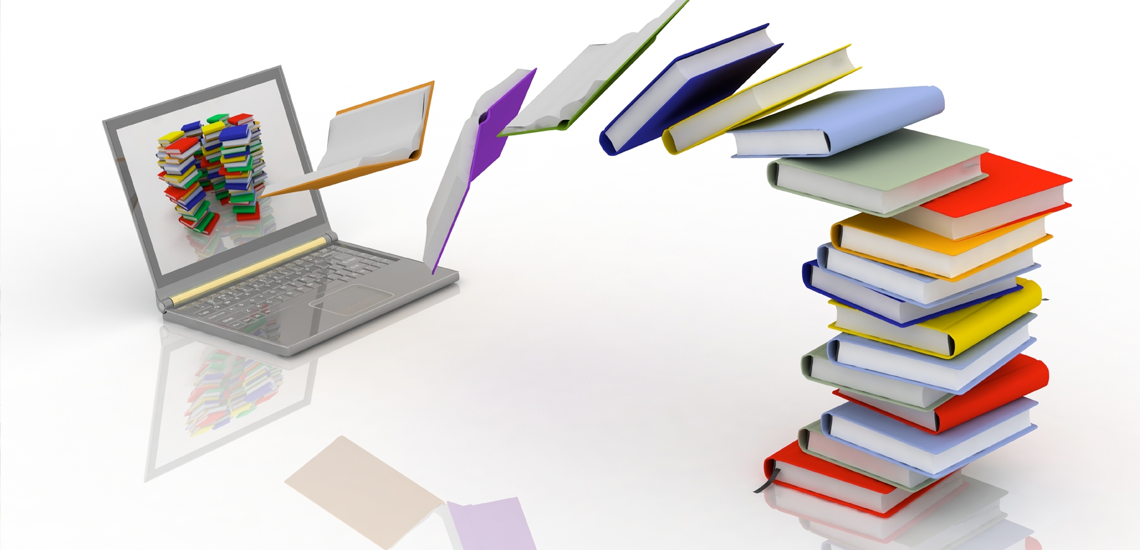 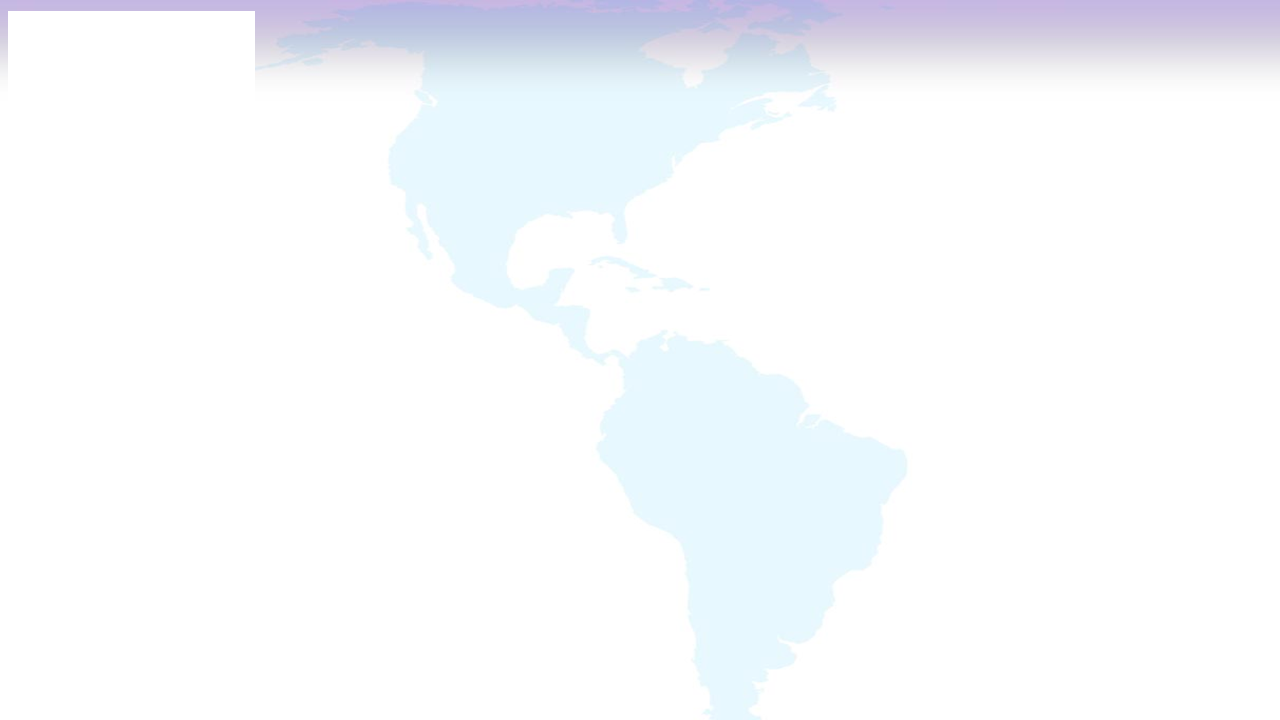 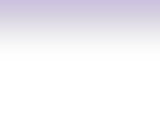 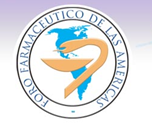 Objetivo específico 5
Elaborar un documento técnico Servicios farmacéuticos para el uso racional de antibióticos.

Presupuesto asignado: $1,500.00 para traducción y diagramación.
Se valoró una propuesta para la elaboración del documento técnico:  Resistencia bacteriana y actividades desarrolladas por el farmacéutico hospitalario en los Programas de Optimización de Antimicrobianos (PROAs) de las Américas.

Dado que en el marco del Congreso FIP Virtual 2020 se establecieron dos hojas de ruta (mundial y regional) para luchar contra la resistencia a antimicrobianos desde la farmacia, el Comité Ejecutivo consideró prudente esperar los lineamientos que serán emitidos por la FIP para poder enmarcar mejor el accionar del Foro en este tema.

Se cancela la elaboración del documento técnico.
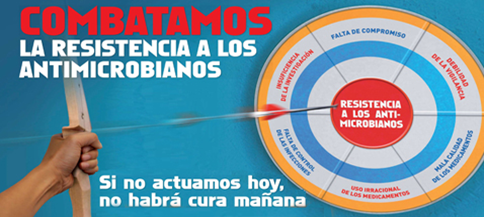 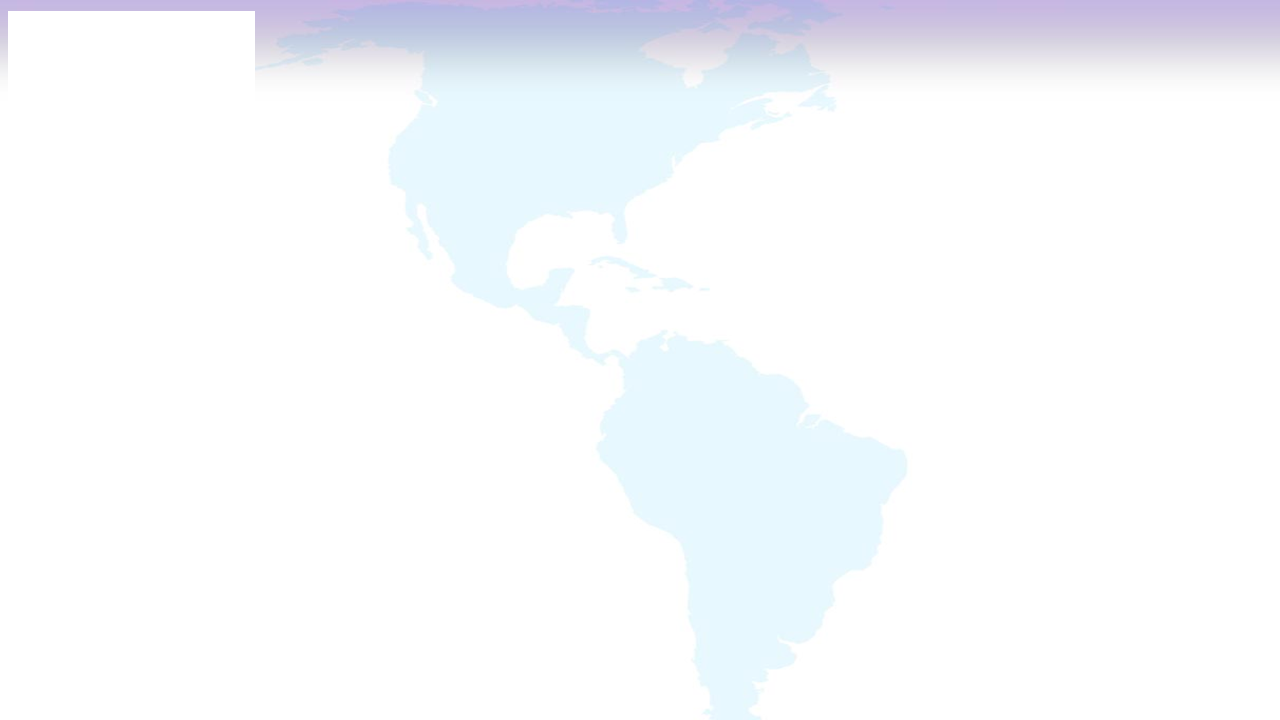 EJECUCIÓN DE ACTIVIDADES NO CONTEMPLADAS EN LOS OBJETIVOS ESPECÍFICOS ASIGNADOS A LA DIRECCIÓN DE PRÁCTICA FARMACÉUTICA 

En conjunto con la Dra. Yajaira Quesada Rojas, Secretaria Técnica.
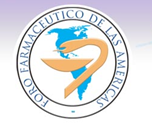 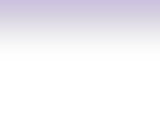 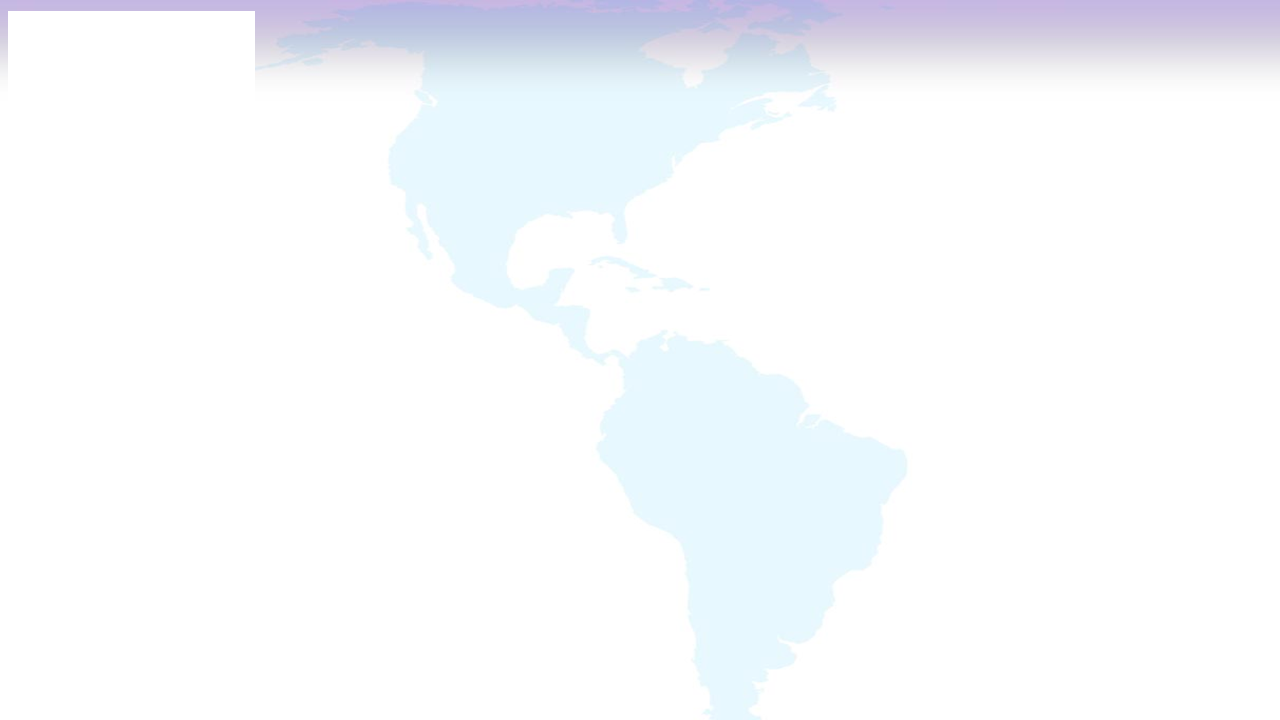 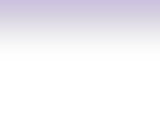 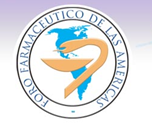 Objetivo específico 2Dirección de Educación Farmacéutica
Participar en la Red Panamericana de Educación Farmacéutica, en la Conferencia Panamericana de Educación Farmacéutica y de sus grupos de trabajo.

1. La XII Conferencia Panamericana de Educación Farmacéutica (5-10 octubre 2020 Puerto Iguazú, Misiones, Argentina): Suspendida y trasladada para 2021.

2. Integrante del Grupo de Trabajo en Servicios Farmacéuticos (GT-SFAPS) de la Conferencia Panamericana de Educación Farmacéutica (CPEF): Formulación y ejecución del plan de trabajo 2019-2021.
2.1 Integrante del grupo ejecutor del proyecto para determinar:
a) El estado de situación de la Región de las Américas respecto de las funciones que desempeñan los farmacéuticos y los factores críticos de éxito para el desarrollo de SFAPS.
b) La incorporación de las competencias relacionadas con el desarrollo de los SFAPS en los programas académicos de formación de farmacéuticos y de educación farmacéutica continua que ejecutan las Facultades/Escuelas de Farmacia y las organizaciones farmacéuticas profesionales.
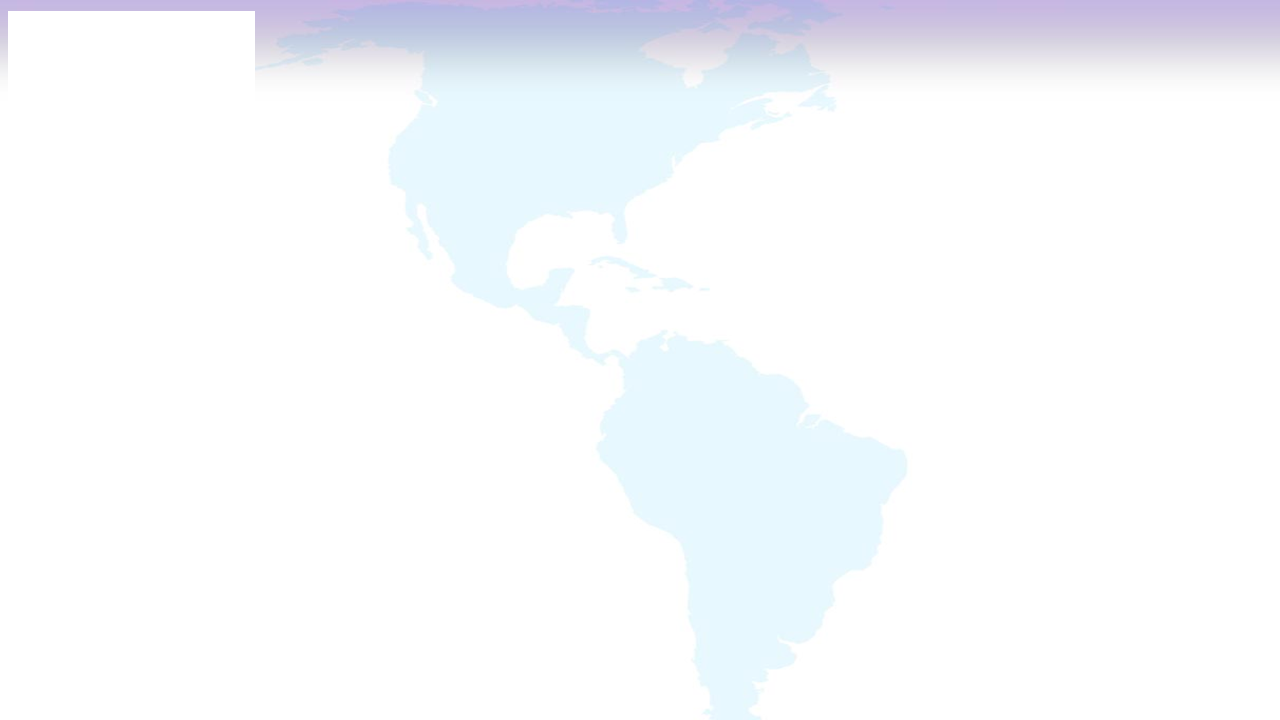 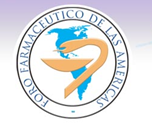 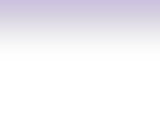 Objetivo específico 3Dirección de Educación Farmacéutica
Primera edición del curso

Fechas: 4 de agosto a 20 de diciembre de 2020.

Matriculados: 35
Argentina: 1
Costa Rica: 21
Ecuador: 9
Panamá: 1
Uruguay: 4

Grupos: 8 

Tutores: 3

Producto del curso: Un proyecto de intervención farmacéutica formulado y ejecutado al 20 de diciembre de 2020 por grupo.
Implementar el curso de Formulación y ejecución de proyectos para el desarrollo de intervenciones farmacéuticas, en colaboración con el Colegio de Farmacéuticos de Costa Rica

Elaboración del diseño curricular. 
Organización de la primera edición.
Desarrollo y seguimiento de la primera edición.

Características del curso
Virtual, con tutoría y dos sesiones sincrónicas.
20 semanas, dedicación de 4 horas por semana.
80 horas de aprovechamiento.
Desarrollo un proyecto: formulación, ejecución y evaluación.
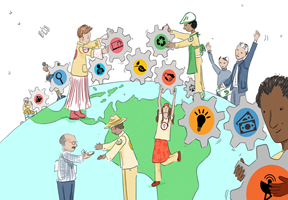 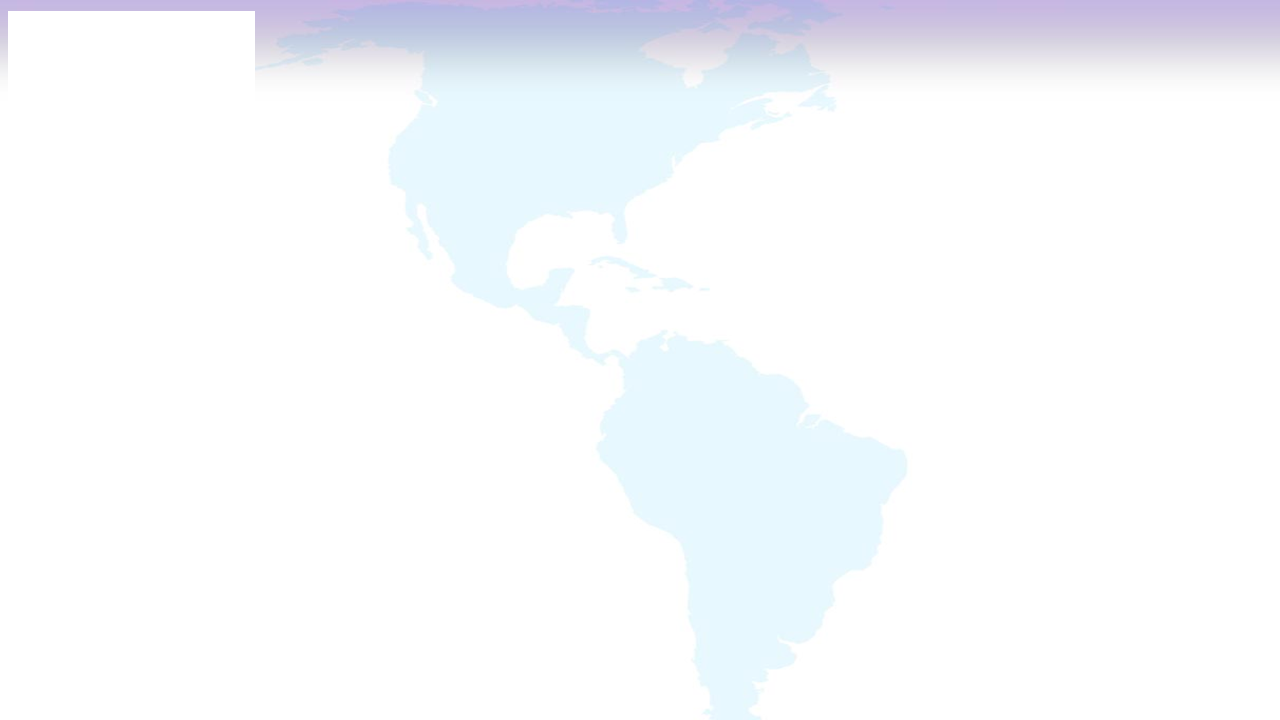 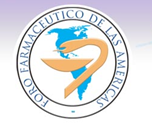 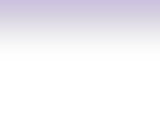 Objetivo específico 5Dirección de Educación Farmacéutica
Implementar un programa de capacitación virtual en la modalidad de webinars con el abordaje de temas prioritarios en las diferentes áreas del ejercicio profesional farmacéutico. 

Total de webinars organizados: 12
Realizados: 10
Programados: 2

Temática abordada en los webinars:
Farmacia y COVID-19: 3
Farmacia y vacunación: 4
Farmacia y uso racional de antimicrobianos: 1
Farmacia y otros servicios: 2
Industria farmacéutica: 2
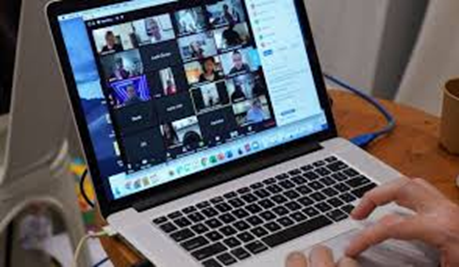 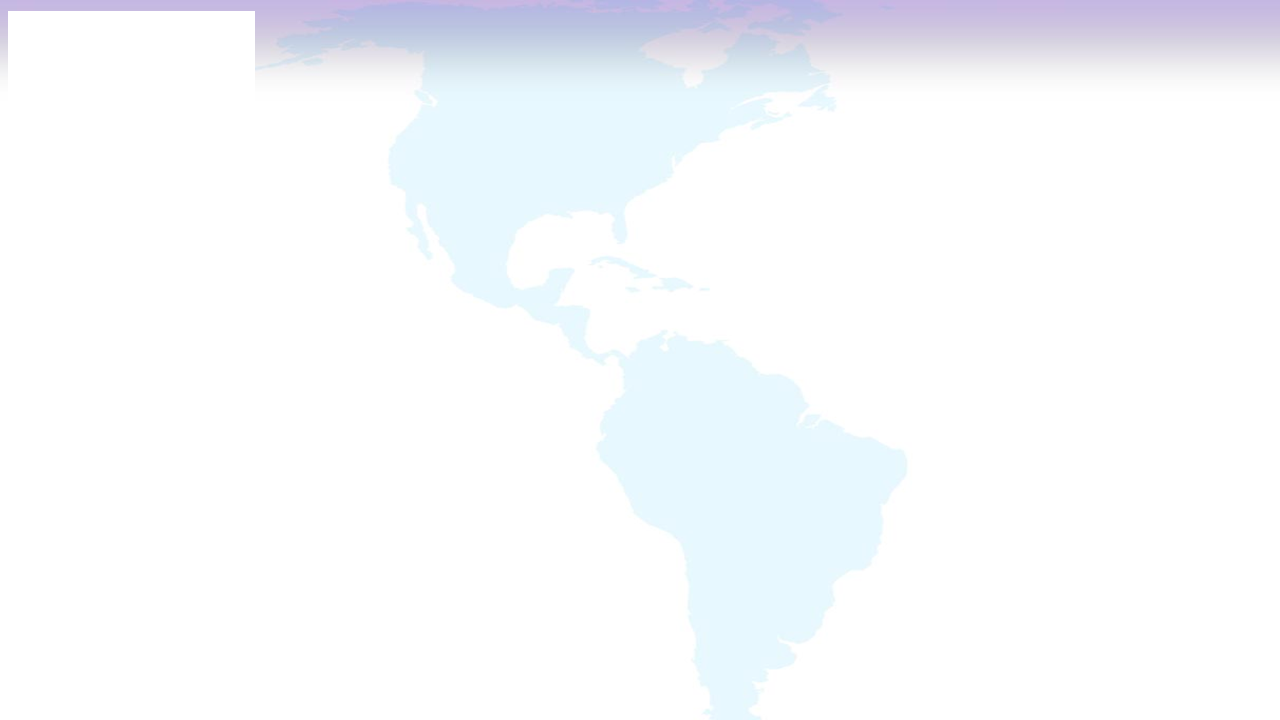 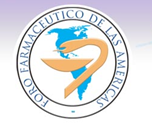 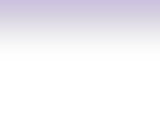 Programa de webinars: Realizados
1) 30 octubre 2019: Regulaciones y registro para comercialización de Biosimilares de acuerdo con la Organización Mundial de la Salud.

2) 20 noviembre 2019: Programas de Optimización de Antimicrobianos (PROA’s) y el rol esencial del farmacéutico.

3) 15 abril 2020: ¿Cuál es el aporte del farmacéutico asistencial en la pandemia por COVID-19?

4) 22 abril 2020: Agua para uso farmacéutico según la Organización Mundial de la Salud.

5) 29 abril 2020: Comunicar COVID-19 desde la farmacia de comunidad. Comunicación en crisis.
6) 24 junio 2020: Uso medicinal del cannabis.

7) 22 julio 2020: Actuaciones del farmacéutico en una unidad de cuidado intensivo.

8) 26 agosto 2020: Efectos del COVID-19 en la salud de los profesionales sanitarios y estrategias futuras de prevención.

9) 7 octubre 2020: Avances en el desarrollo de vacunas contra COVID-19 e importancia de la vacunación en tiempos de pandemia.

10) 28 octubre 2020: Reticencia a la vacunación y el rol del farmacéutico en la educación en inmunizaciones.
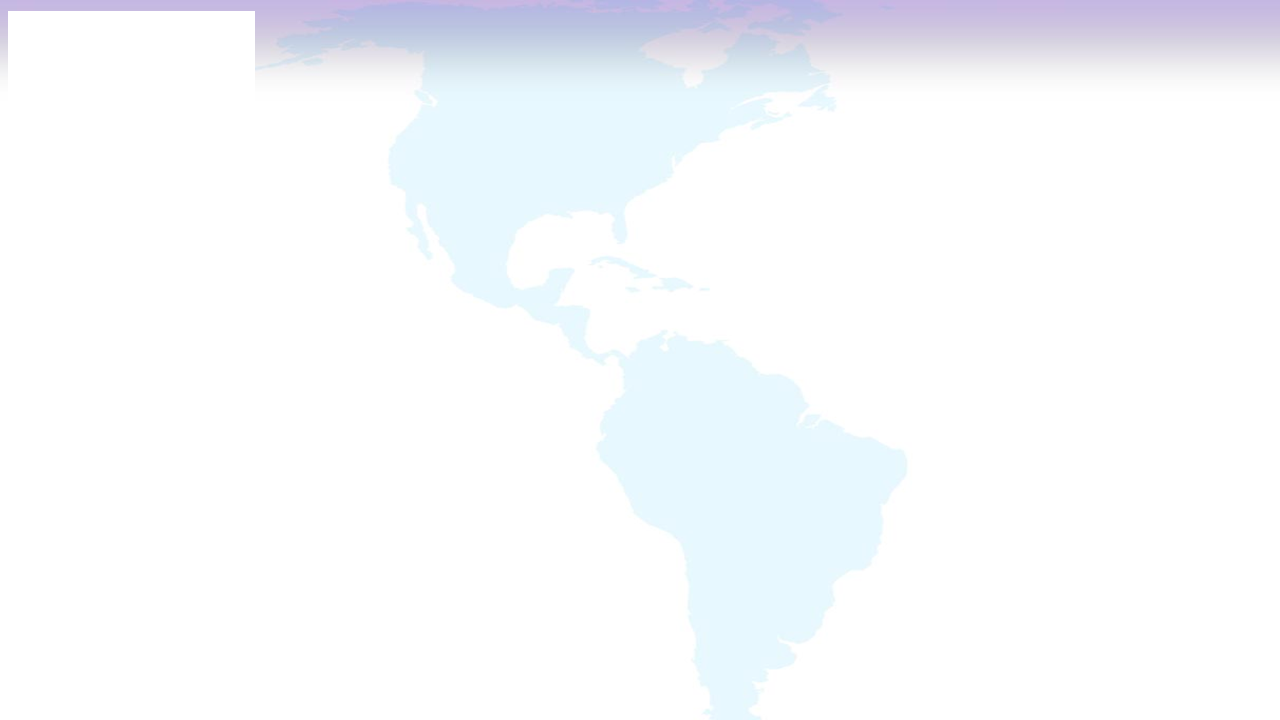 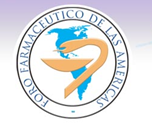 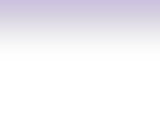 Ejecución del curso virtual de autoaprendizaje:  Abordaje farmacéutico de las enfermedades causadas por arbovirus.
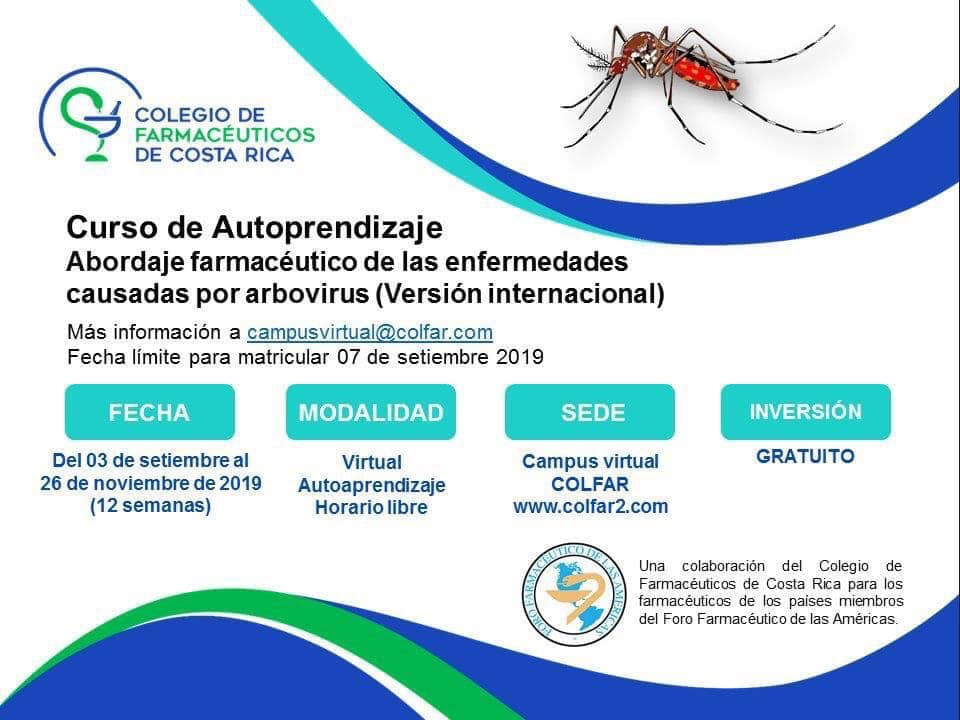 Descripción: Curso virtual de autoaprendizaje de 12 semanas, con dedicación de 3 horas semanales y 36 horas de aprovechamiento.

Segunda edición: 2 setiembre a 26 noviembre 2019.

Tercera edición: Del 24 de febrero al 24 de mayo de 2020.

Acciones:
Revisión y ajuste de la guía didáctica del curso.
Desarrollo y seguimiento del curso.
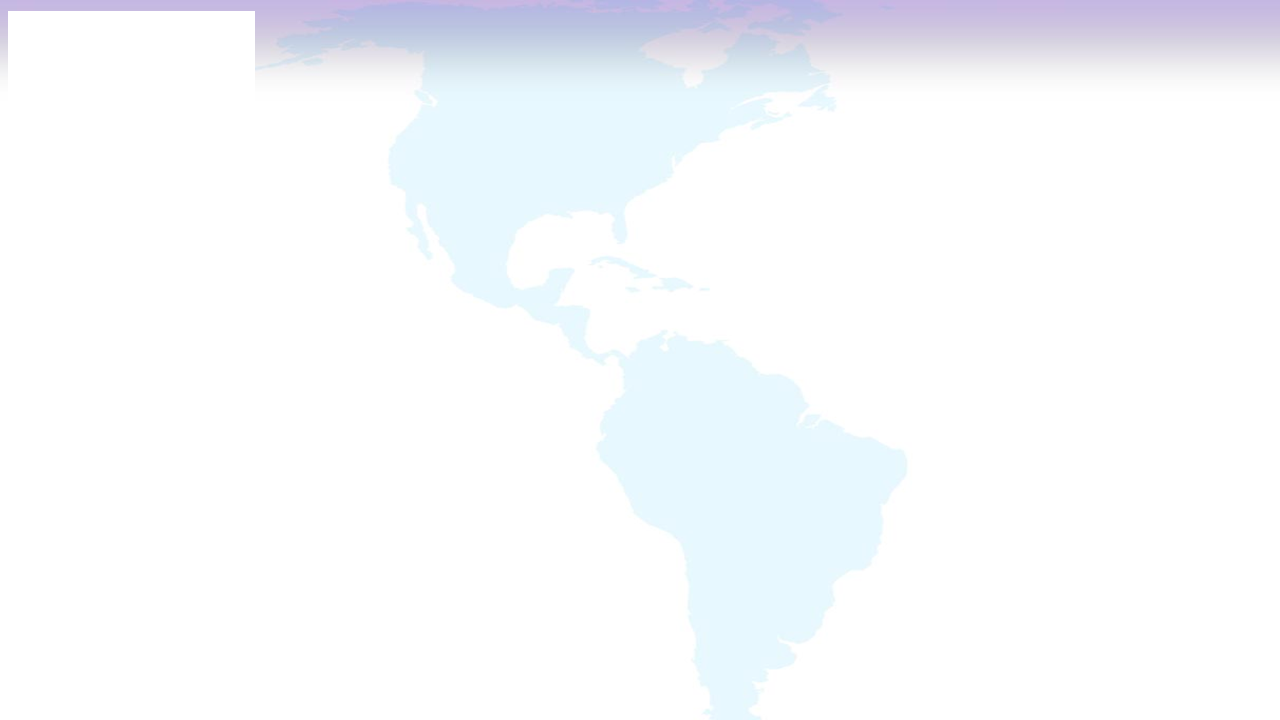 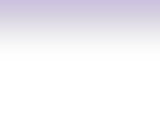 El Foro desarrolla actividades que promueven el perfeccionamiento de la práctica farmacéutica, contribuyendo a mejorar la salud en las Américas
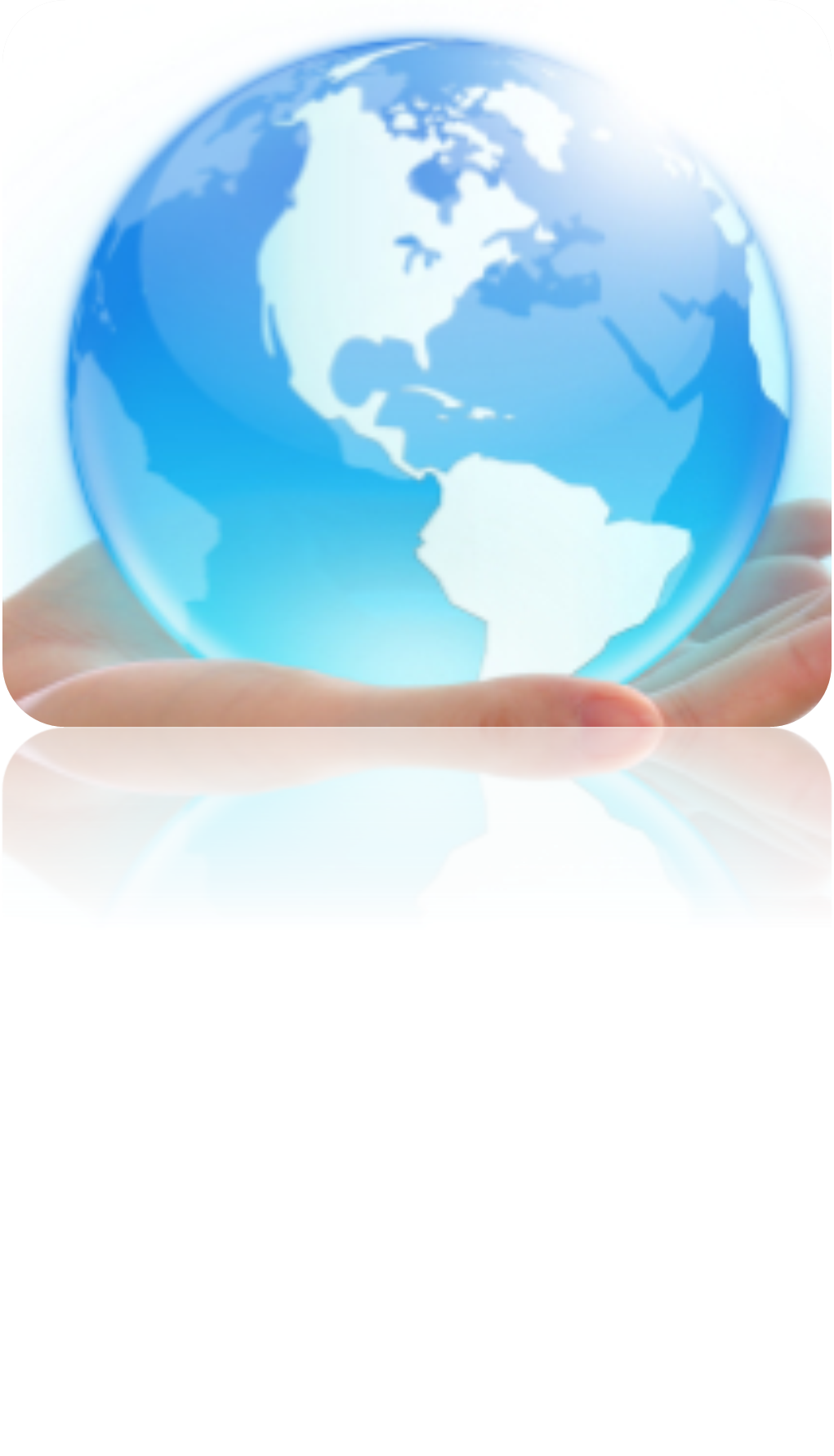 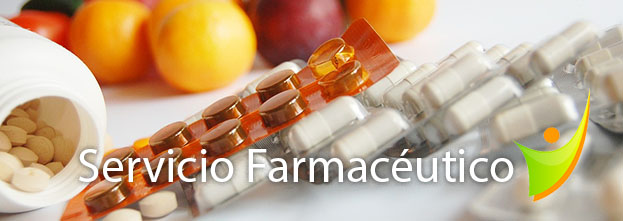 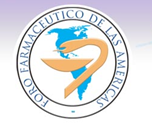 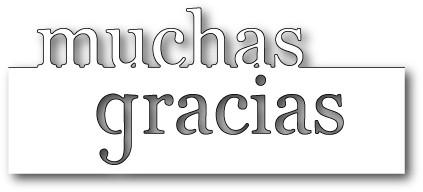